Illustrator
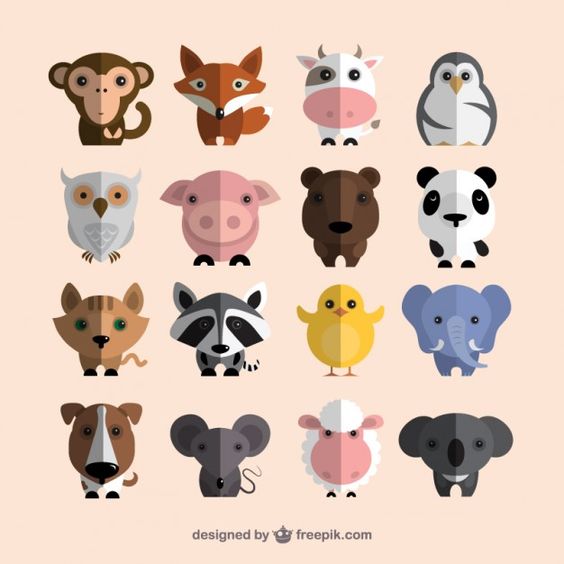 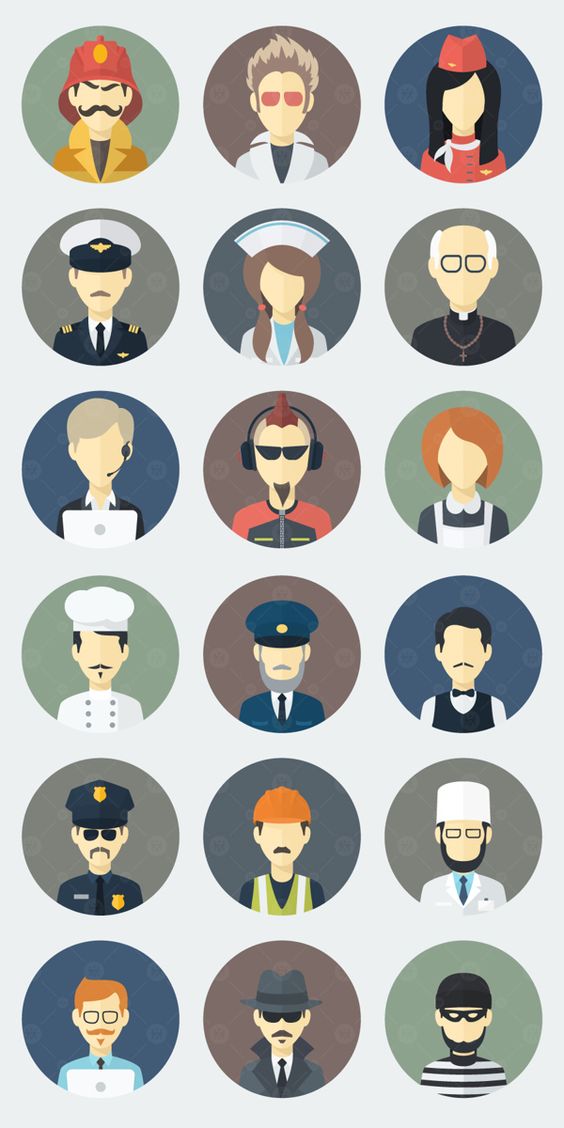 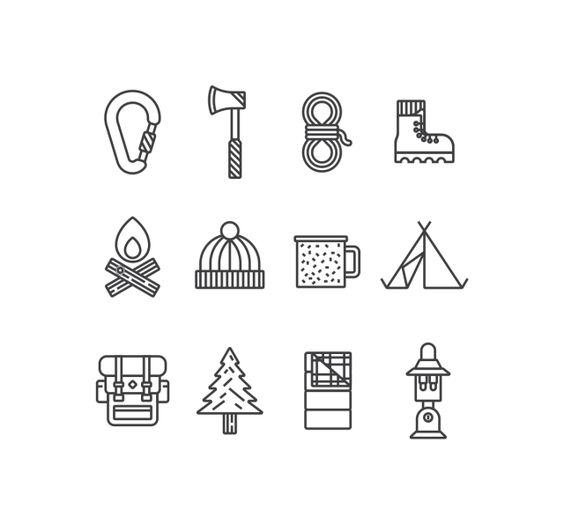 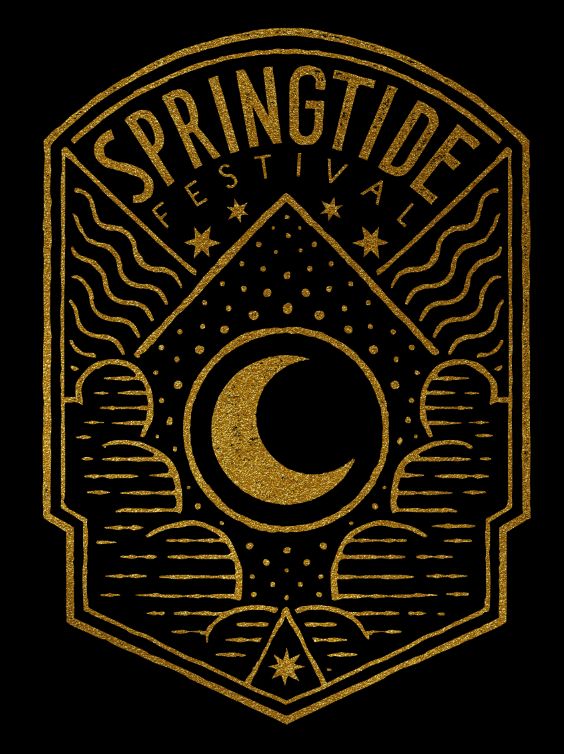 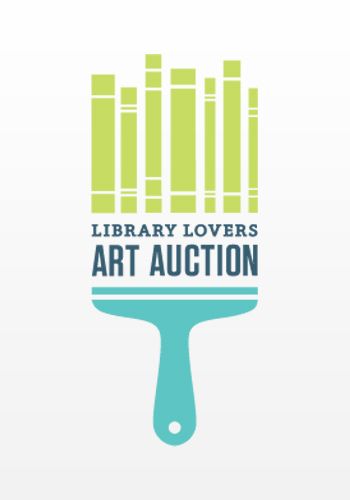 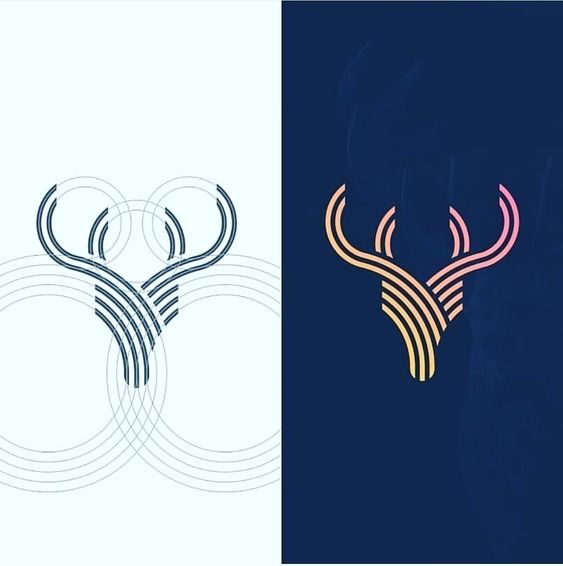 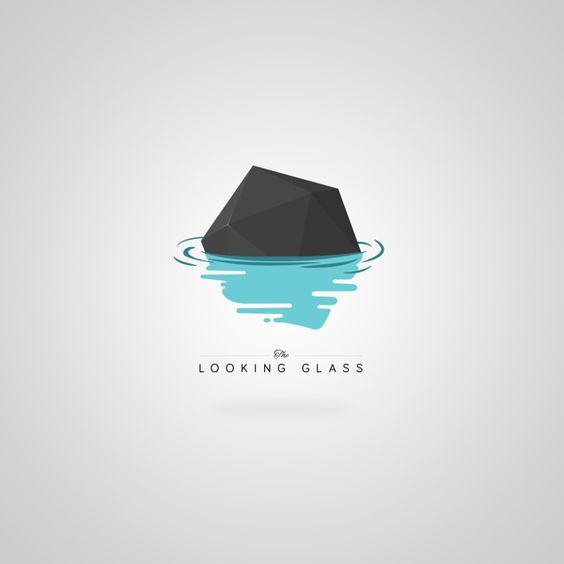 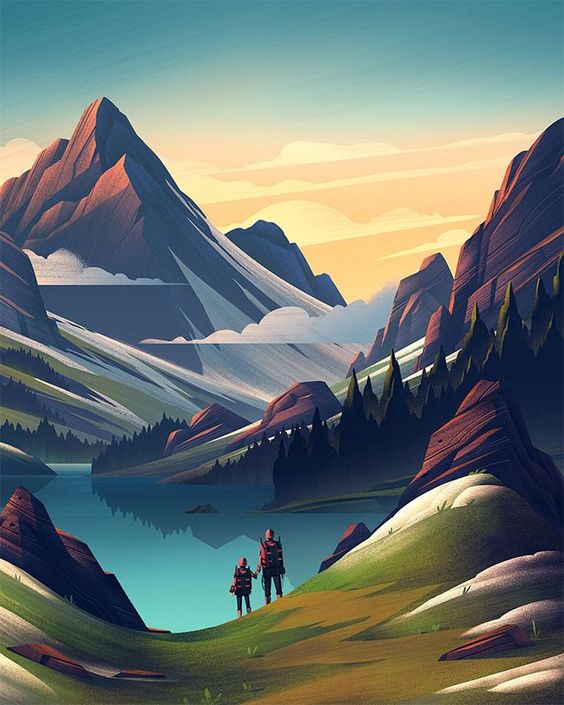 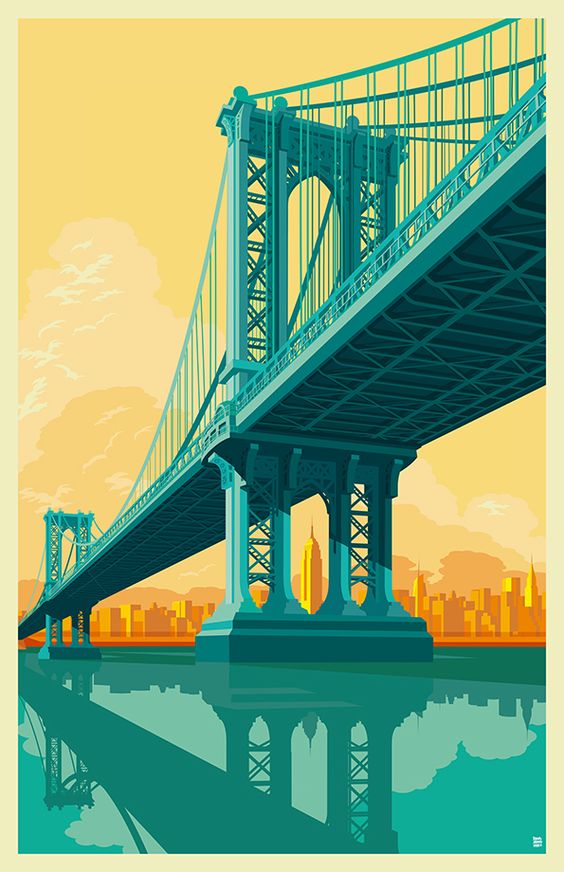 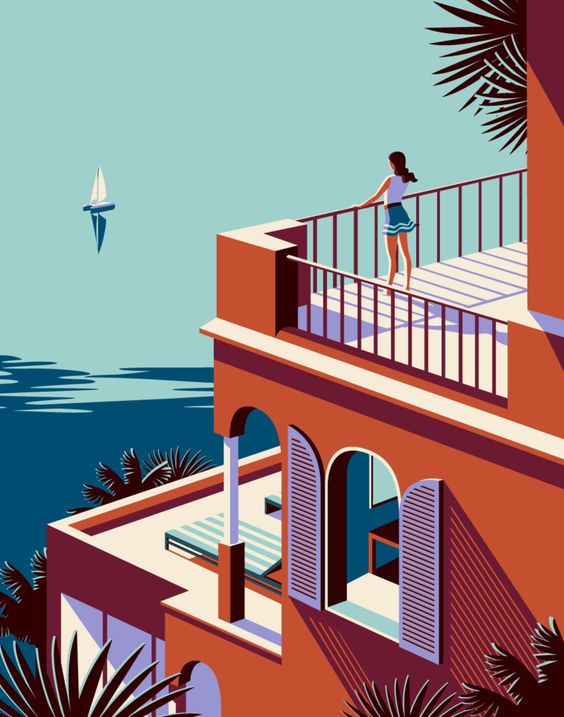 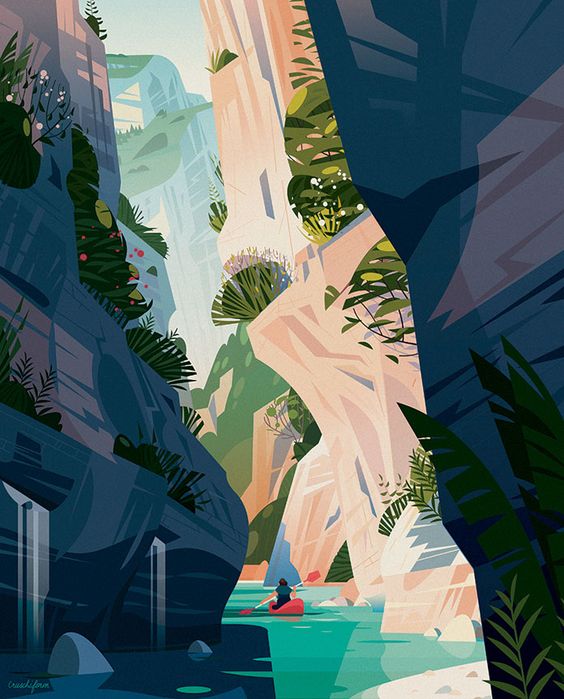 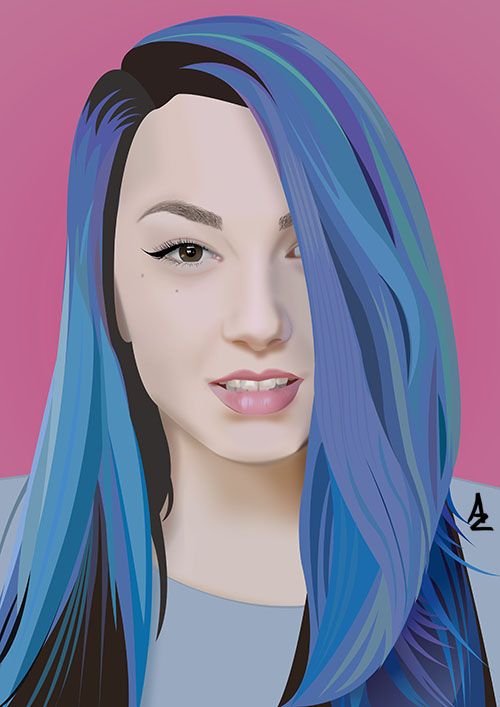 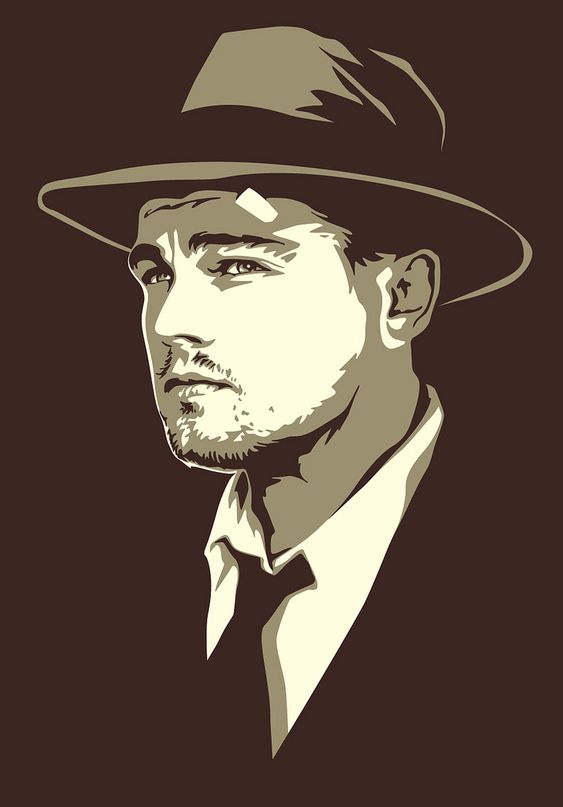 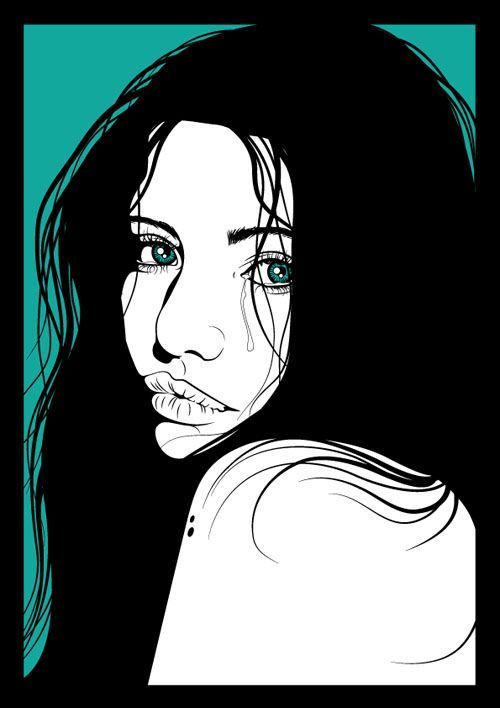 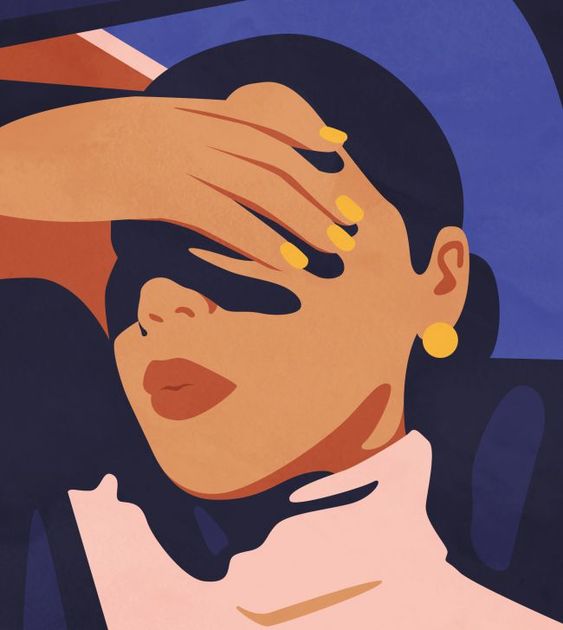 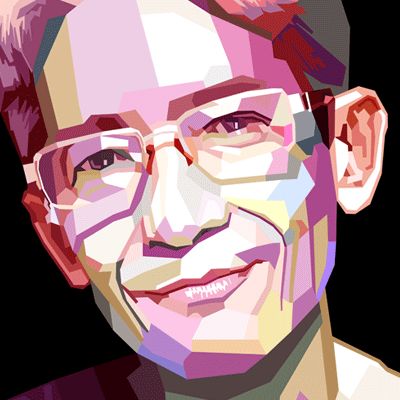 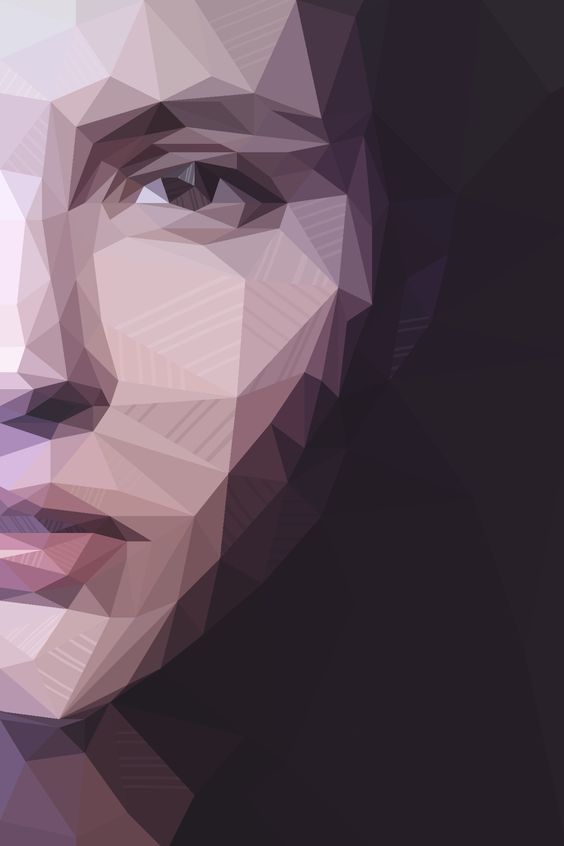 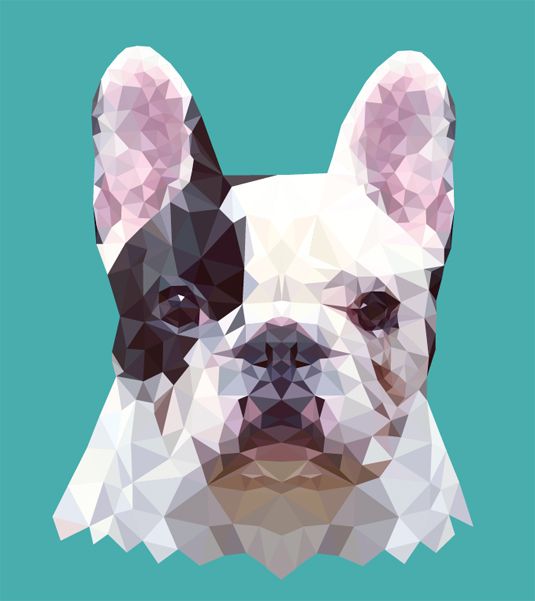 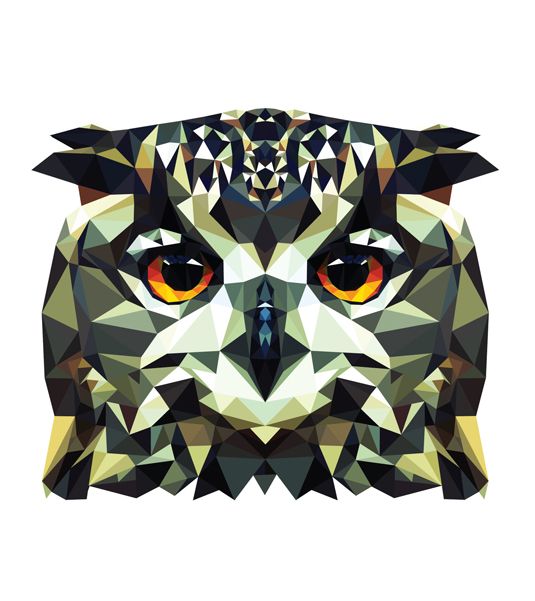 DKNG Studios
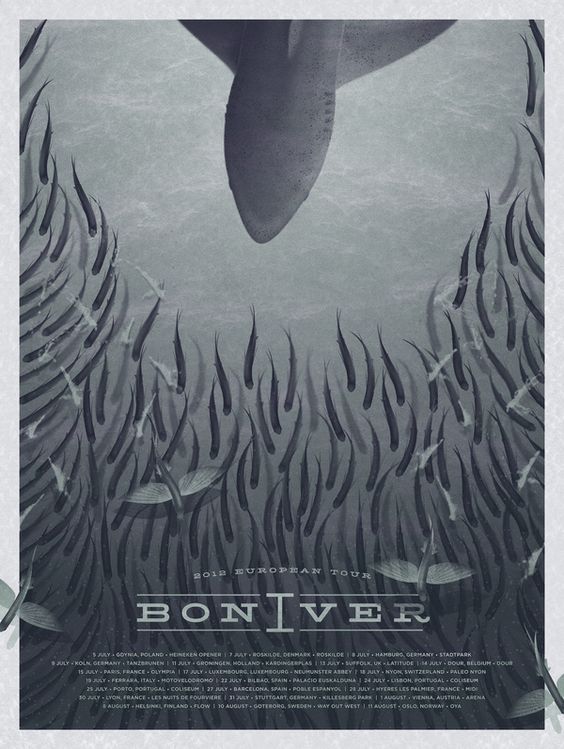 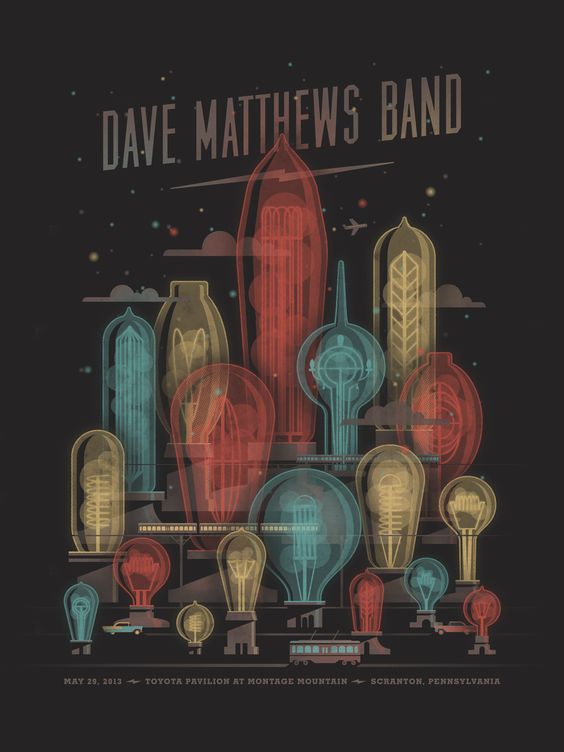 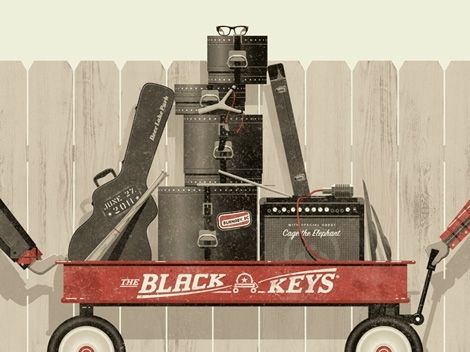 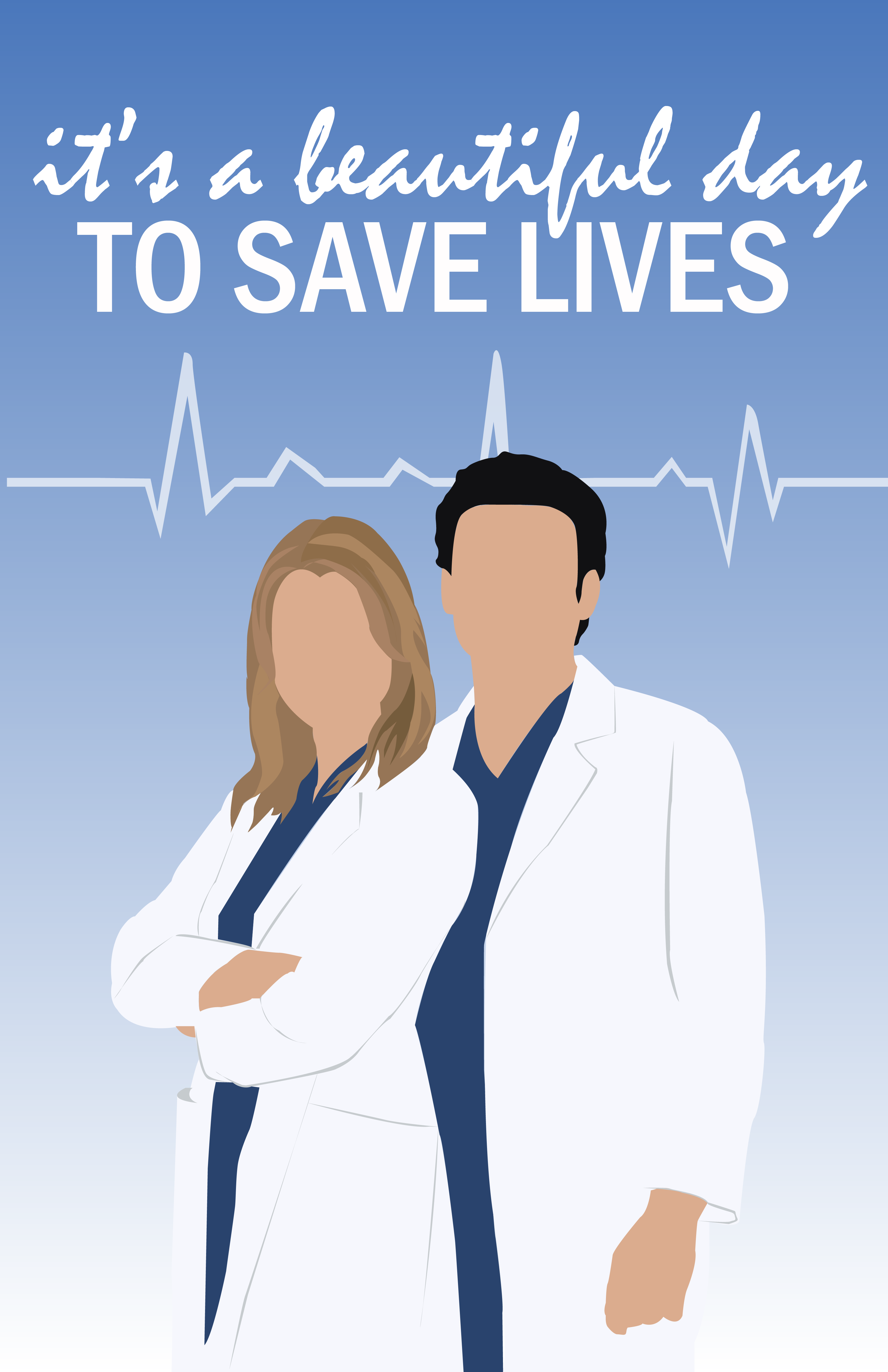 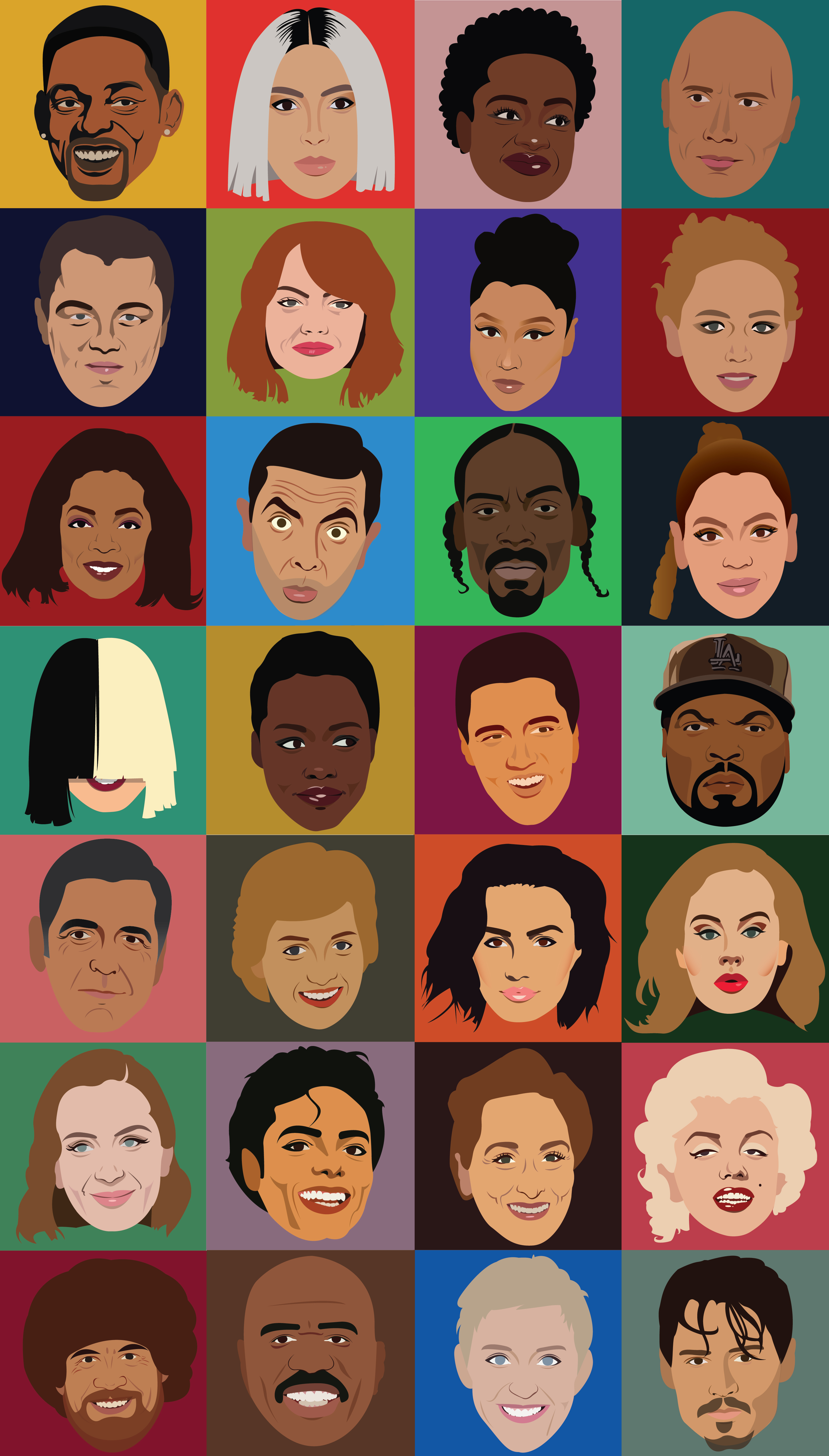 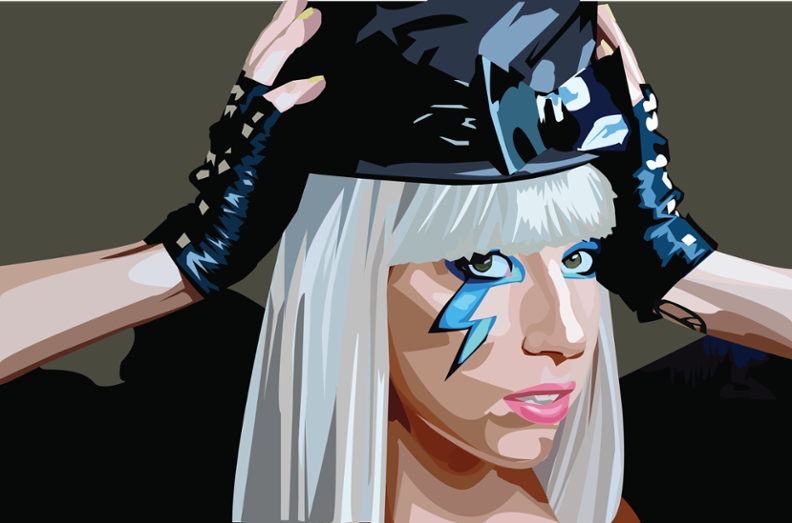